ИСТОРИЯ ПРЕДПРИНИМАТЕЛЬСТВА
Адрес: ул.Каменская,52, каб.3-107
Реймонд, Ф. Л.
История бизнеса день за днем [пер. с англ.] / Реймонд Л. Френсис. - М.: Добрая книга, 2007. – 560 с.

Год за годом, месяц за месяцем, день за днем вехи развития коммерции, анекдоты об энергичных и жестоких руководителях, рассказы об удачных идеях и успешных предприятиях, о коммерческих провалах, грандиозных скандалах, прискорбных неудачах и вопиющих ошибках.

Место хранения: читальный зал учебной литературы
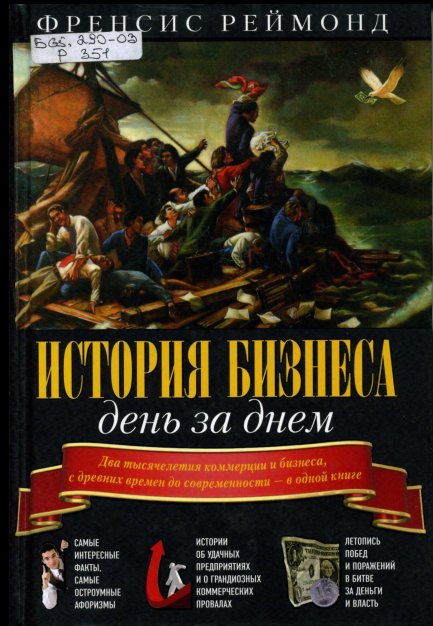 Черняк, В. З.
История предпринимательства / В. З. Черняк. - М.: ЮНИТИ, 2010. - 607 с.

Освещаются различные аспекты истории предпринимательства в европейских странах и в России. Рассматриваются его основные этапы с Древнего мира до Новейшего времени. Книга насыщена интересными фактами из истории денег, банков, бухгалтерского учета и налогообложения. 

Место хранения: читальный зал учебной литературы
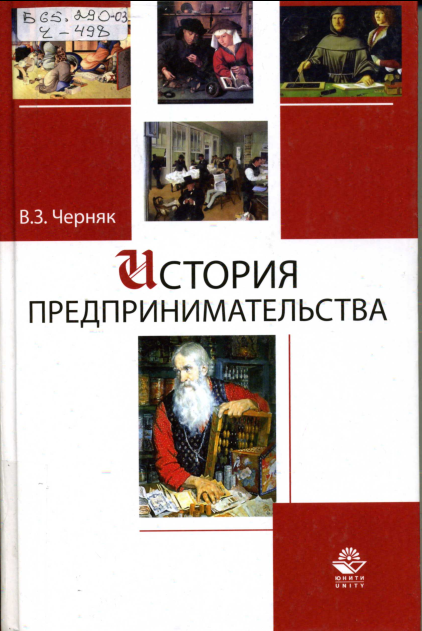 Бессолицын, А. А. 
История российского предпринимательства: учеб. пособие / А. А. Бессолицын. 2-е изд., исправ., дораб. — М.: Маркет ДС, 2010. — 280 с. 

В учебном пособии прослеживается эволюция делового мира России – с момента возникновения государства у восточных славян до возрождения деловой активности в условиях нэпа в 20-х годах XX в. Важное место отводится вопросам конфессионального предпринимательства, развитию благотворительности и меценатства, социально-экономической и политической активность российской буржуазии.  
Место хранения: читальный зал учебной литературы
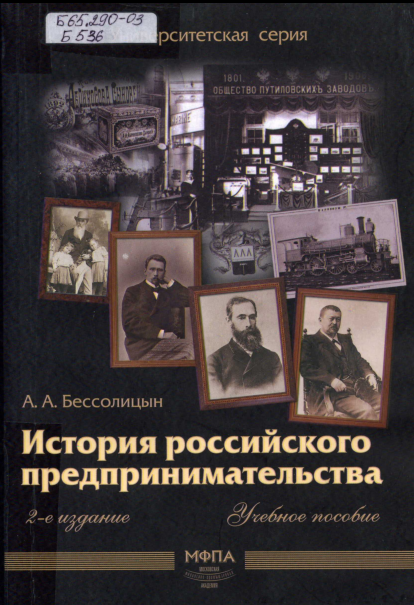 Гавлин, М. Л.
Российские предприниматели и меценаты / М. Л. Гавлин. - М.: Дрофа 2005. - 431 с.

В книге дана галерея портретов представителей крупнейших предпринимательских династий нашей страны. Среди ее персонажей – промышленники и заводчики Строгановы и Демидовы, чаеторговцы Боткины, владельцы знаменитых заводов в Густ-Хрустальном и Дятьково Малышевы, «железнодорожные короли» фон Мекк, внесшие немалый вклад в развитие экономики и культуры России. 

Место хранения: читальный зал учебной литературы
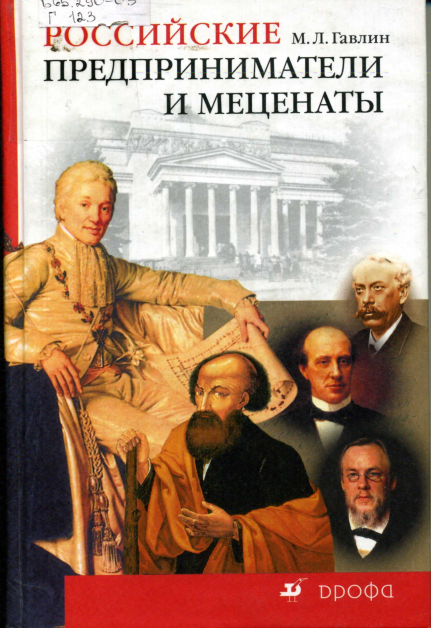 Чумаков, В. Ю.
Русский капитал от Демидовых до Нобелей / Валерий Чумаков. - М.: Энас 2008. – 334 с.

Настоящее издание посвящено истории развития предпринимательства в России на протяжении XVIII – XIX веков. Это увлекательный рассказ о таких славных династиях, как Демидовы, Третьяковы, Мамонтовы, Абрикосовы, благодаря которым Россия в конце XIX – начале XX века оказалась в числе главных партнеров на мировом рынке.  

Место хранения: читальный зал учебной литературы
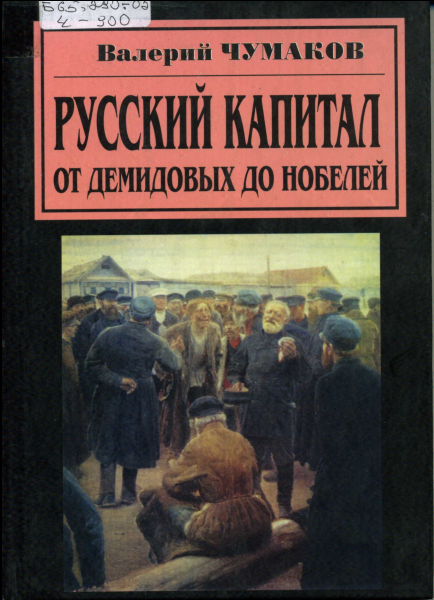 Ярославцев, В. Г. 
История российского предпринимательства: учеб. пособие / В. Г. Ярославцев; Новосиб. гос. ун-т экономики и управления. — 2-е изд., перераб. и доп. — Новосибирск, 2012. —276 с. 

Книга содержит общий анализ основных тенденций развития российского предпринимательства с IX по XX в., характеризует его место и значение во внутрироссийских и международных экономических связях. 

Место хранения: читальный зал учебной литературы
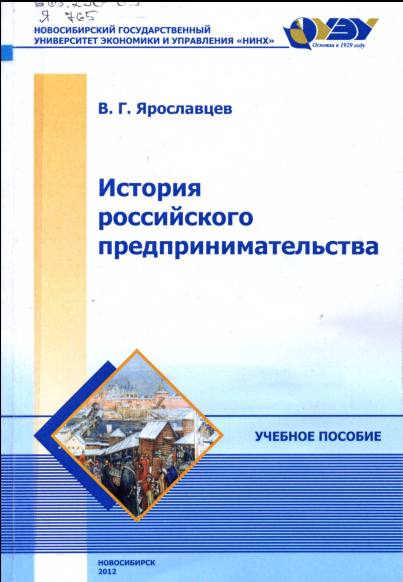 Бессолицын, А. А.
Экономическая история России очерки развития предпринимательства : учеб. пособие для вузов / А. А. Бессолицын, А. Д. Кузьмичев. - М.: ГУ ВШЭ, 2005. - 241 с.

В учебном пособии прослеживается эволюция делового мира России с IX по XX в. Особое внимание уделяется основным видам предпринимательства, социально-экономическому портрету предпринимателей соответствующей эпохи, социальному статусу представителей бизнеса. 
Место хранения: читальный зал учебной литературы
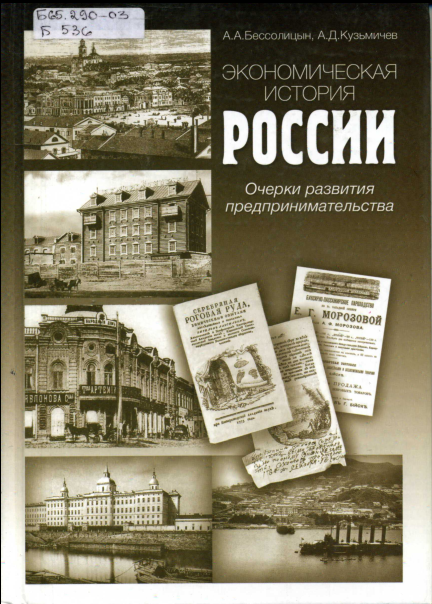